ULUS DEVLET
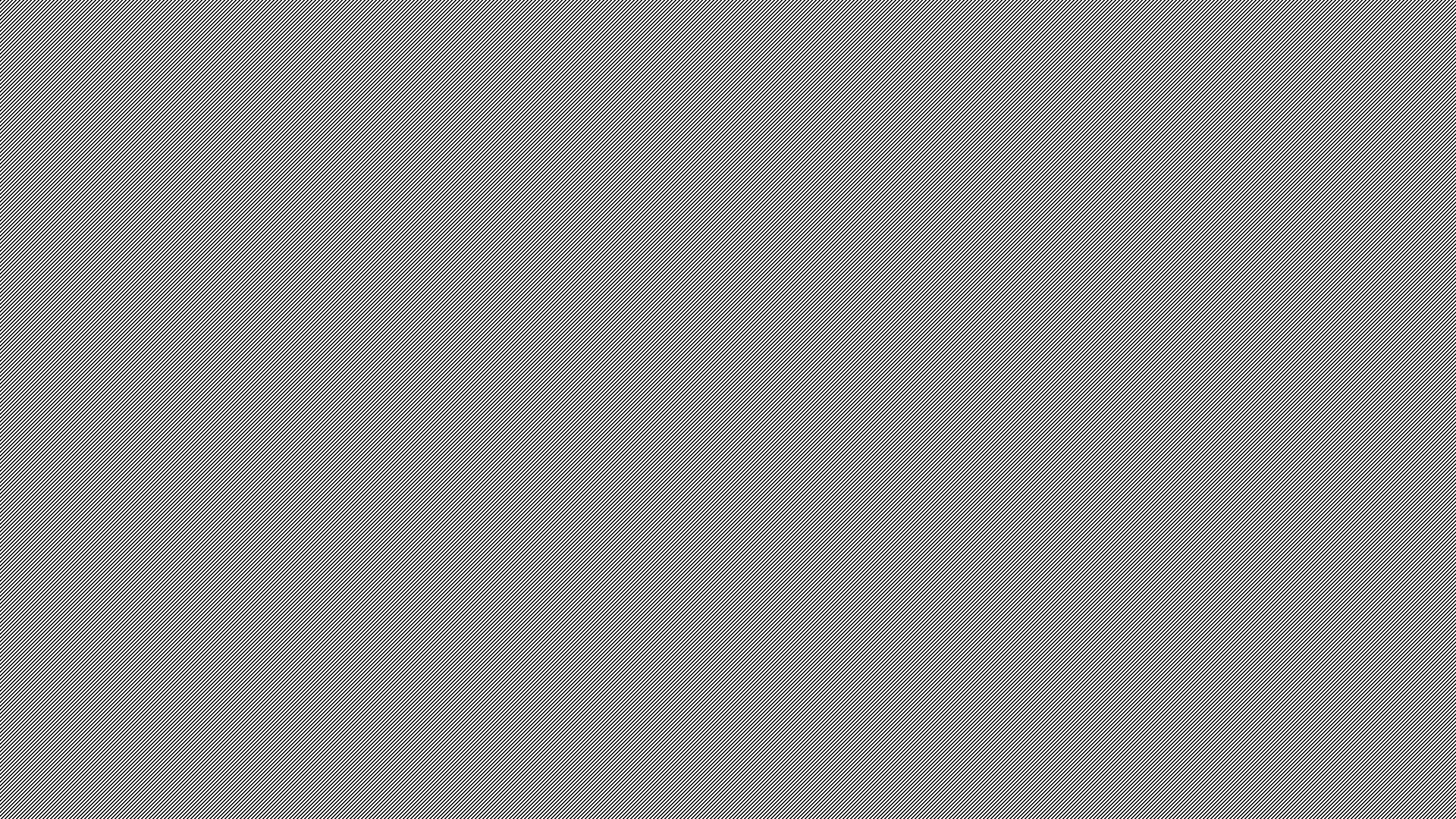 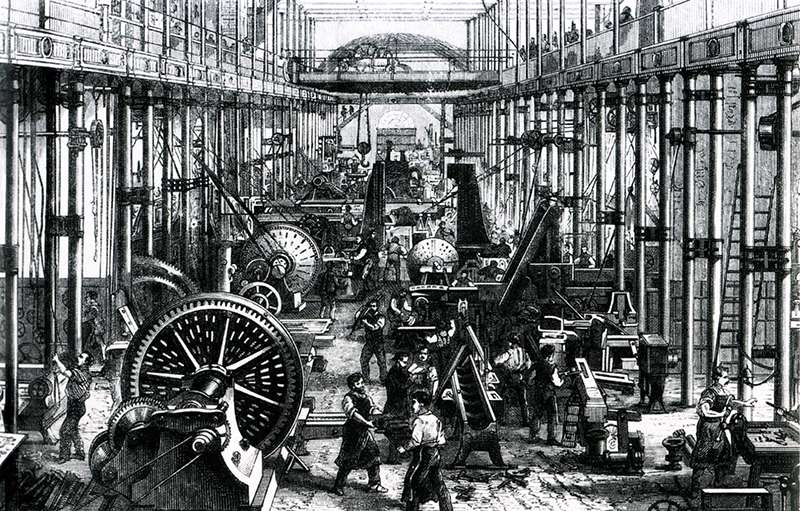 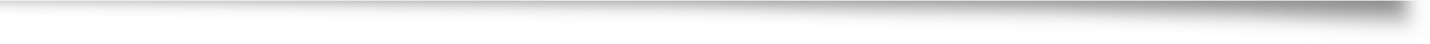 Avrupa’da ortaya çıkan yenileşme hareketleri, matbaa devrimi ve aydınlanma hem ekonomik, hem toplumsal hem de siyasal değişimleri beraberinde getirmiştir.
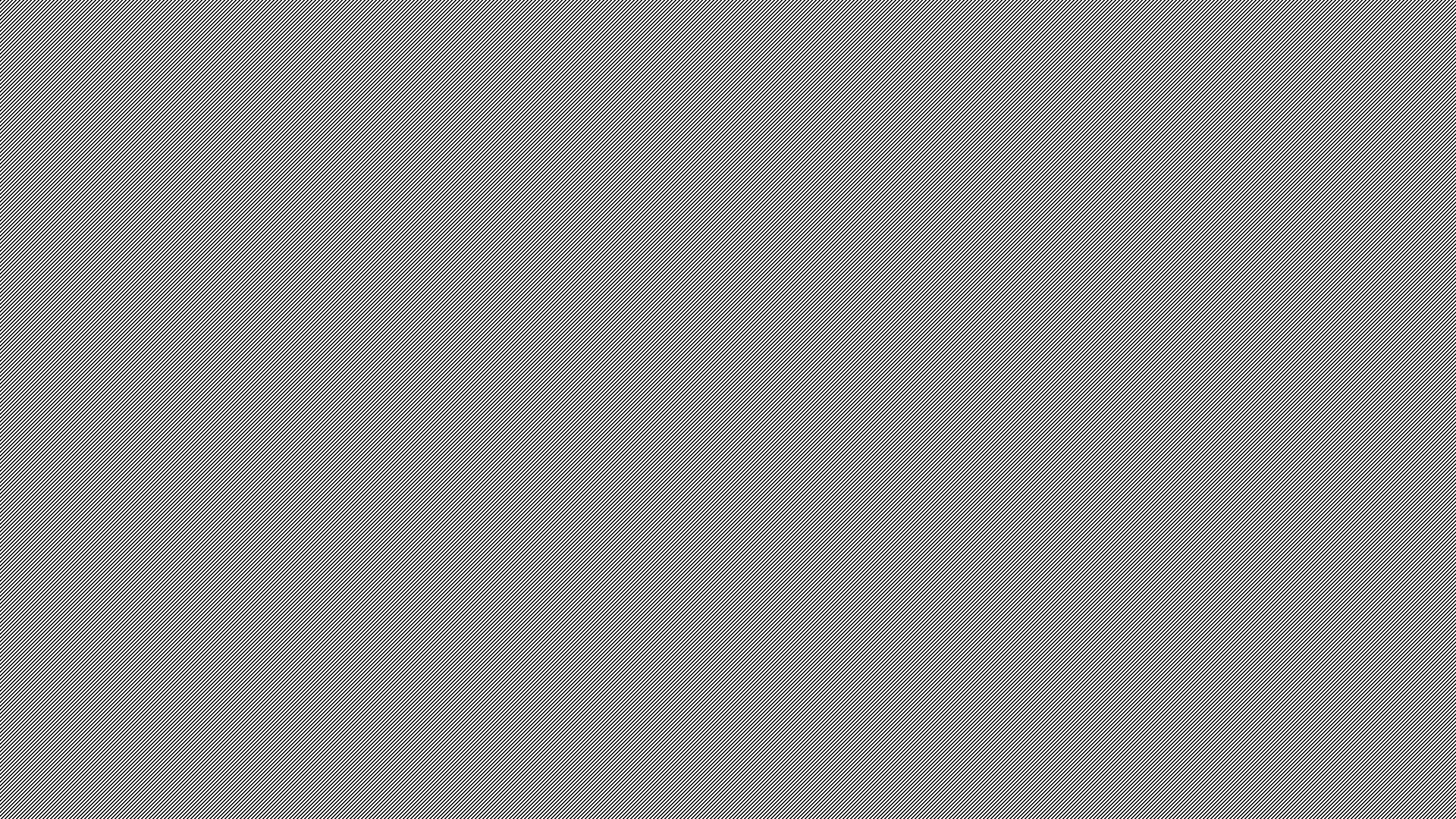 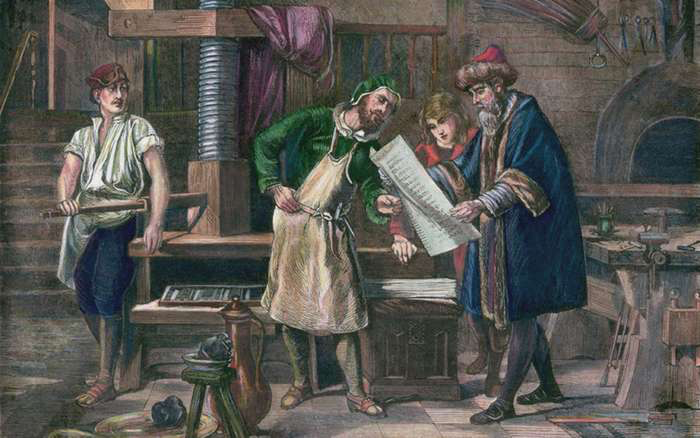 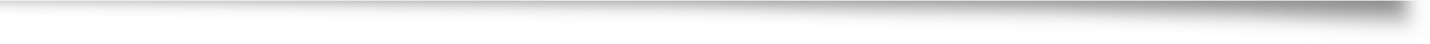 Bendict Anderson Hayali Cemaatler isimli kitabında matbaa devrimiyle birlikte bilginin demokratikleştiğini, özellikle kutsal kitabın çevirileriyle birlikte kilise otoritesinin kırıldığını bunun da aydınlamayı getirdiğini belirtir.
Görsel kaynağı: https://www.britannica.com/biography/Johannes-Gutenberg
Matbaa ile Sanayi Devrimi arasındaki süreçte derin değişimler yaşandı.

Sanayi devrimi de artan iş gücü ihtiyacı karşısında yeni sanayi şehirlerin kurulmasını ve kırsaldan şehirlere göçün yaşanmasını tetiklemiştir.
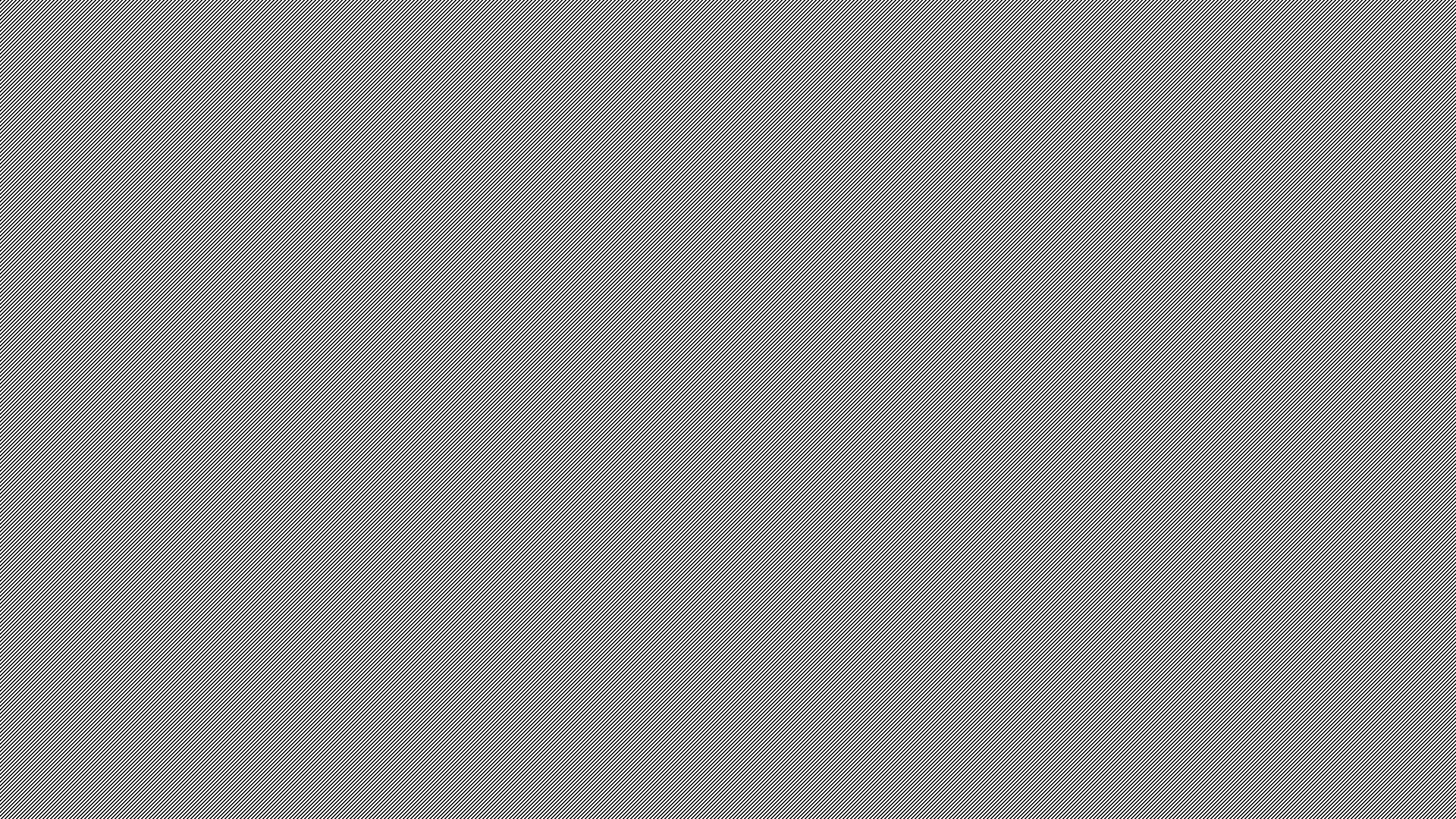 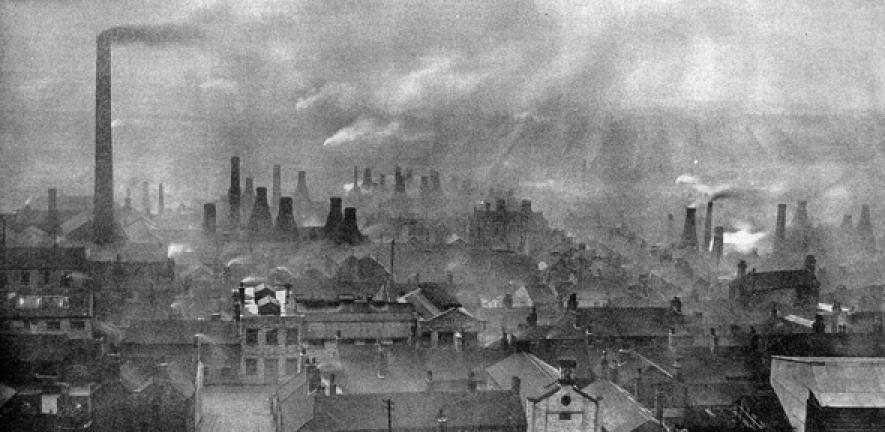 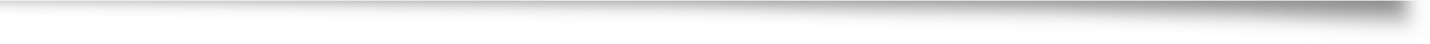 Şehirlerin artan nüfusu, çalışma koşullarının ağırlığı coğrafyalarından ve yakınlarından uzakta yaşayan insanların yalnızlaşmasına sebep olmuştur.
Ayrıca yaşanan eşitsizlikler ve adalet yoksunluğu yeni arayışları doğurmuştur. bunlar ve benzer sorunlar karşısında yükselen hareketler Fransız Devrimine (1789) sebep olmuştur.
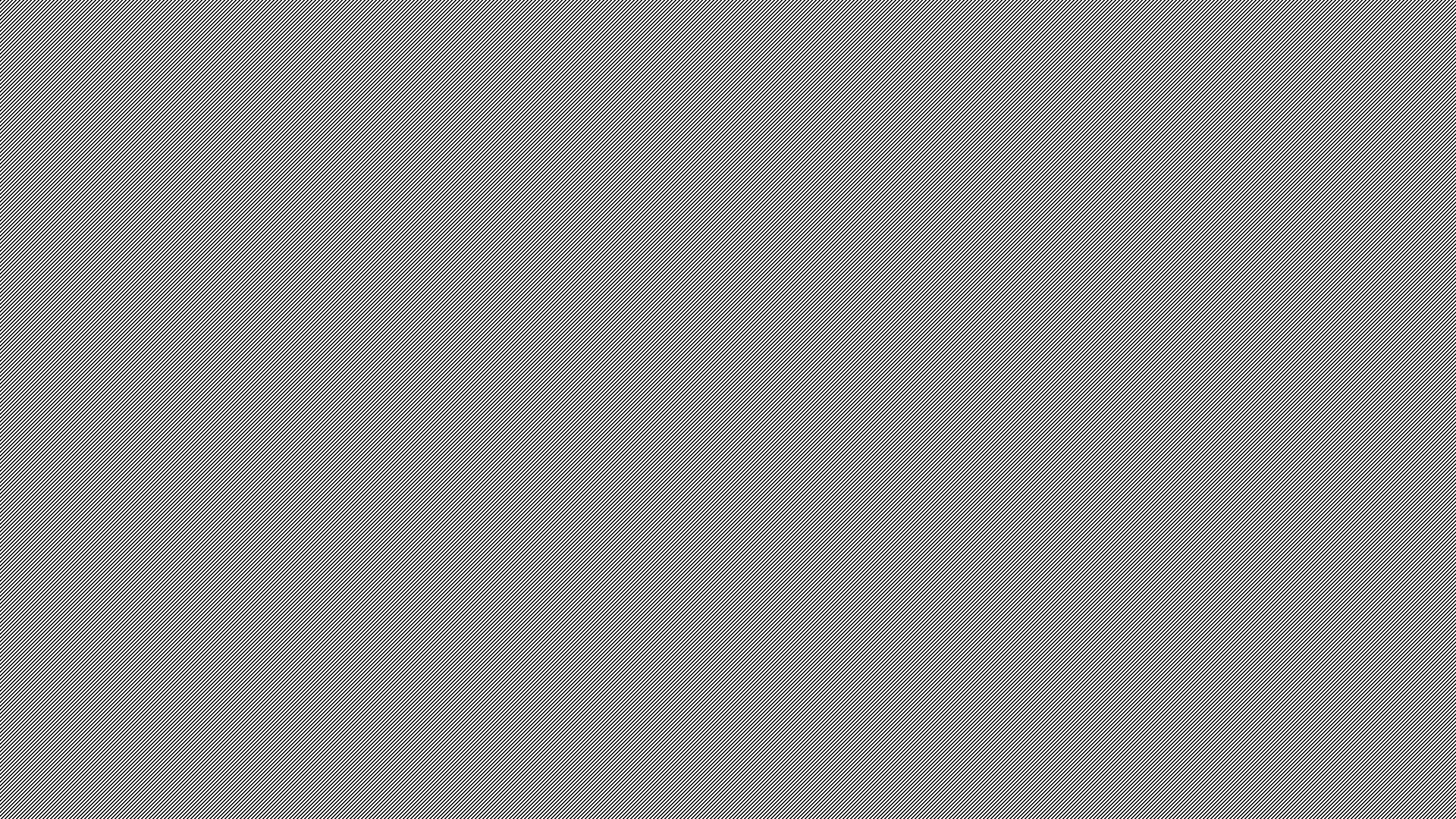 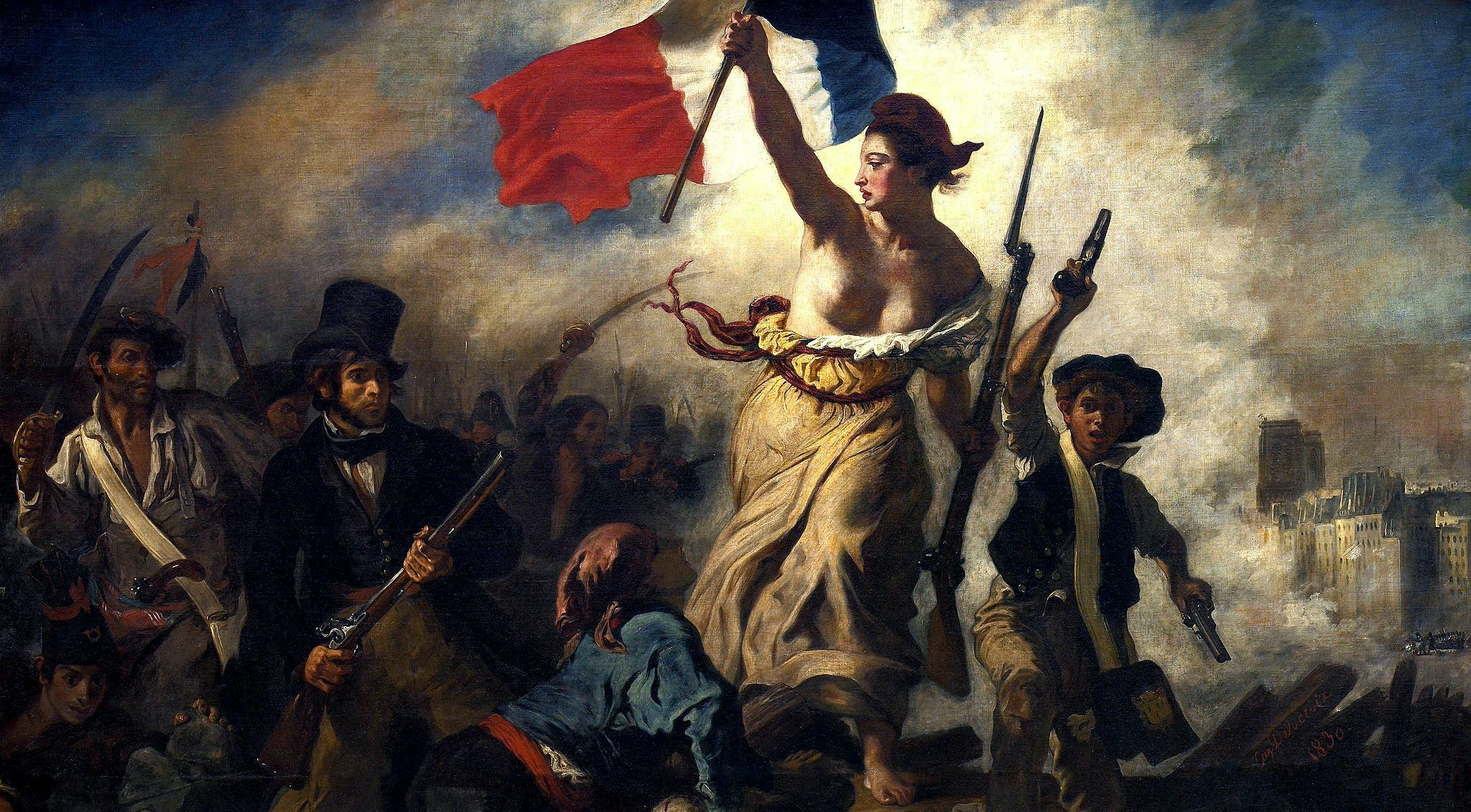 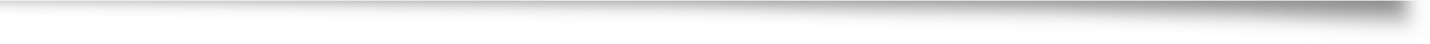 Fransız Devrimi aynı zamanda siyasal birlik olarak ulus-devleti,
İdeoloji olarak da milliyetçiliği ortaya çıkarmıştır
Fransız Devriminden sonra milliyetçilik hızlı bir şekilde dünyaya yayılmış ve pek çok imparatorluğun sonunu getirmiştir

Kurulan ulus-devletlere paralel şekilde ulusal kiliseler de kurulmuştur.
Bu yeni devletler imparatorluklardan farklı olarak ulusal kimlikler inşa etmiş, resmi diller, ulusal edebiyat gibi unsurları harekete geçirmiştir.
Ulus-devletler köklerinin de peşine düşmüşlerdir ve yeni bir tarihyazımını da yaratmışlardır.